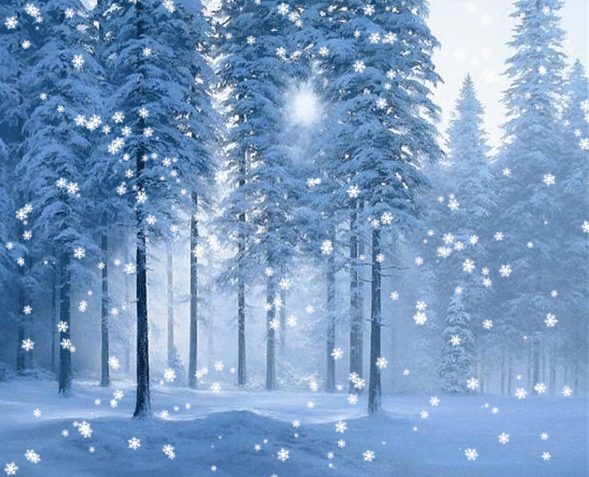 Департамент образования Белгородской областиГосударственное бюджетное общеобразовательное учреждение «Корочанская школа-интернат» г. Короча, ул. Карла Маркса, 50.
Учебное занятие для учащихся 0-1 классов
«Как Ягу повеселили и здоровьем наградили!»,
с применением здоровьесберегающих технологий.
 Автор: Дидыченко Светлана Валерьевна, учитель музыки и логоритмики
Январь 2018 год
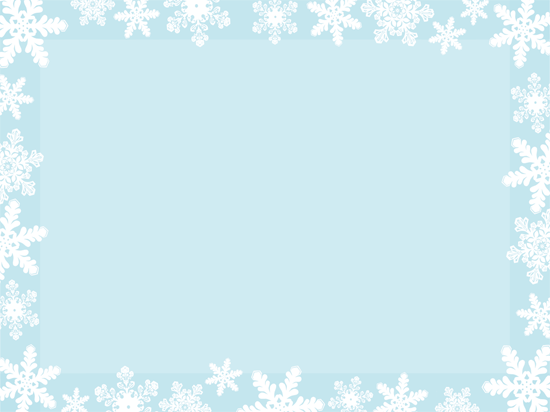 Валеологические
песни. распевки
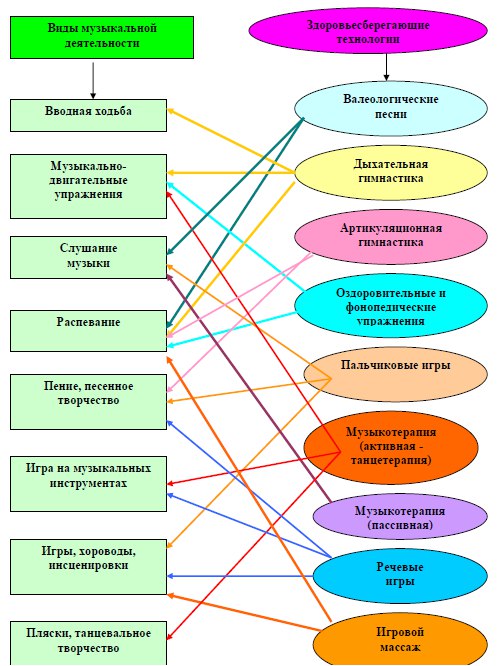 Оздоровительные динамические и фонопедические упражнения
Здоровьесберегающие технологии 
на уроках логоритмики
Пальчиковые игры
Дыхательная гимнастика
Речевые игры
Артикуляционная
гимнастика
Игровой массаж и самомассаж
Музыкотерапия 
( активная и пассивная)
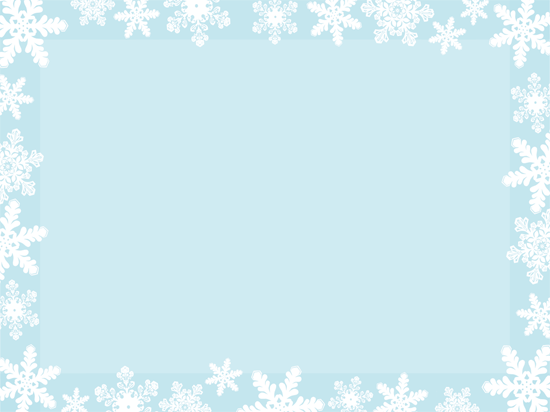 «Музыка, здравствуй!»
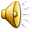 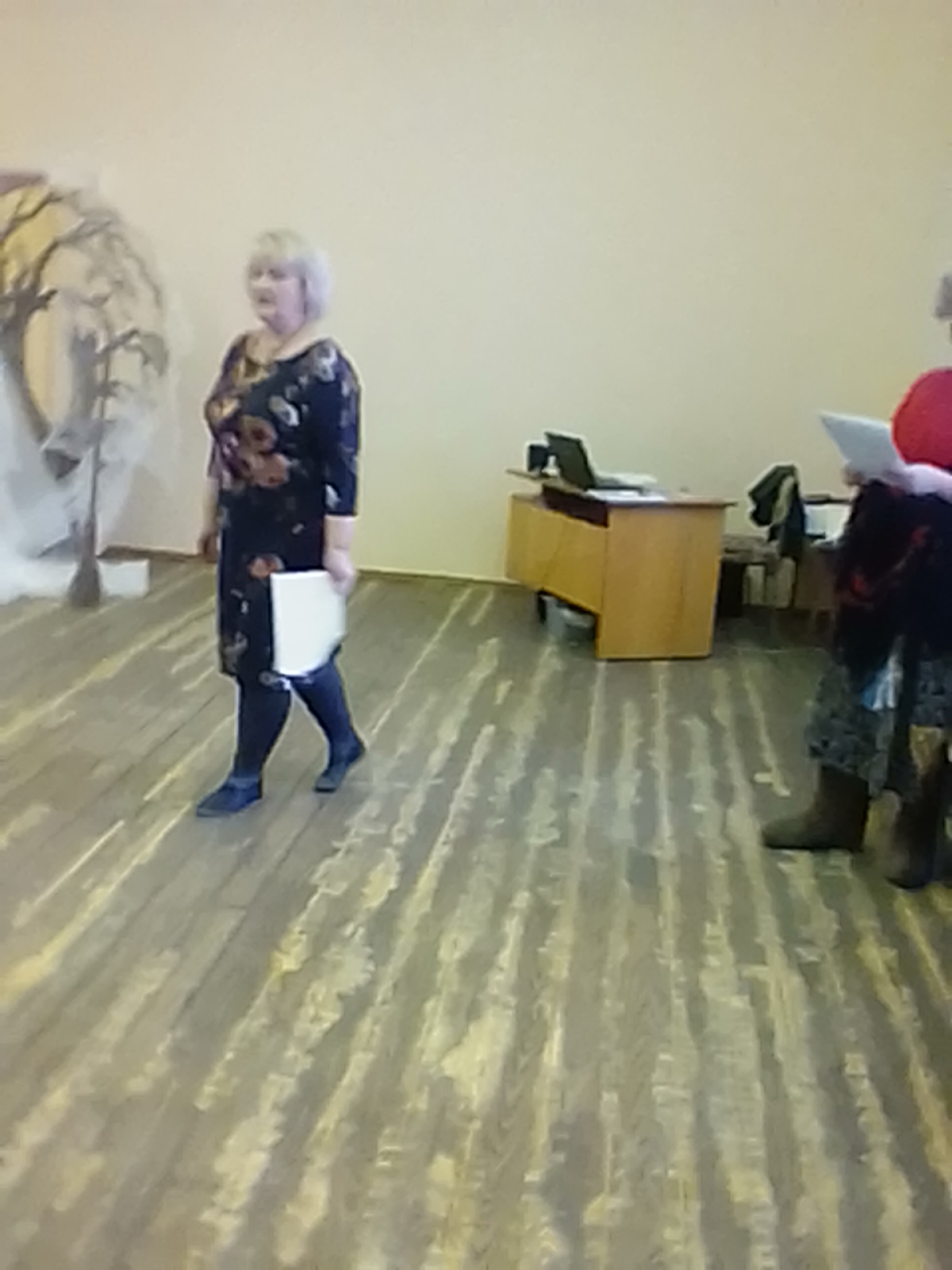 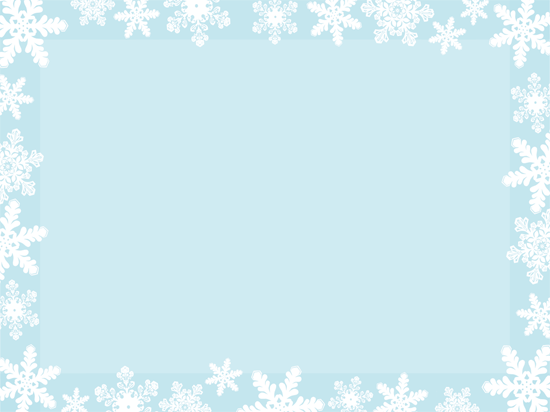 Коммуникативная  игра - танец «Здравствуй, друг!»
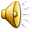 Цель: развитие координации движений, воспитание культурных привычек в процессе группового общения с детьми и взрослыми
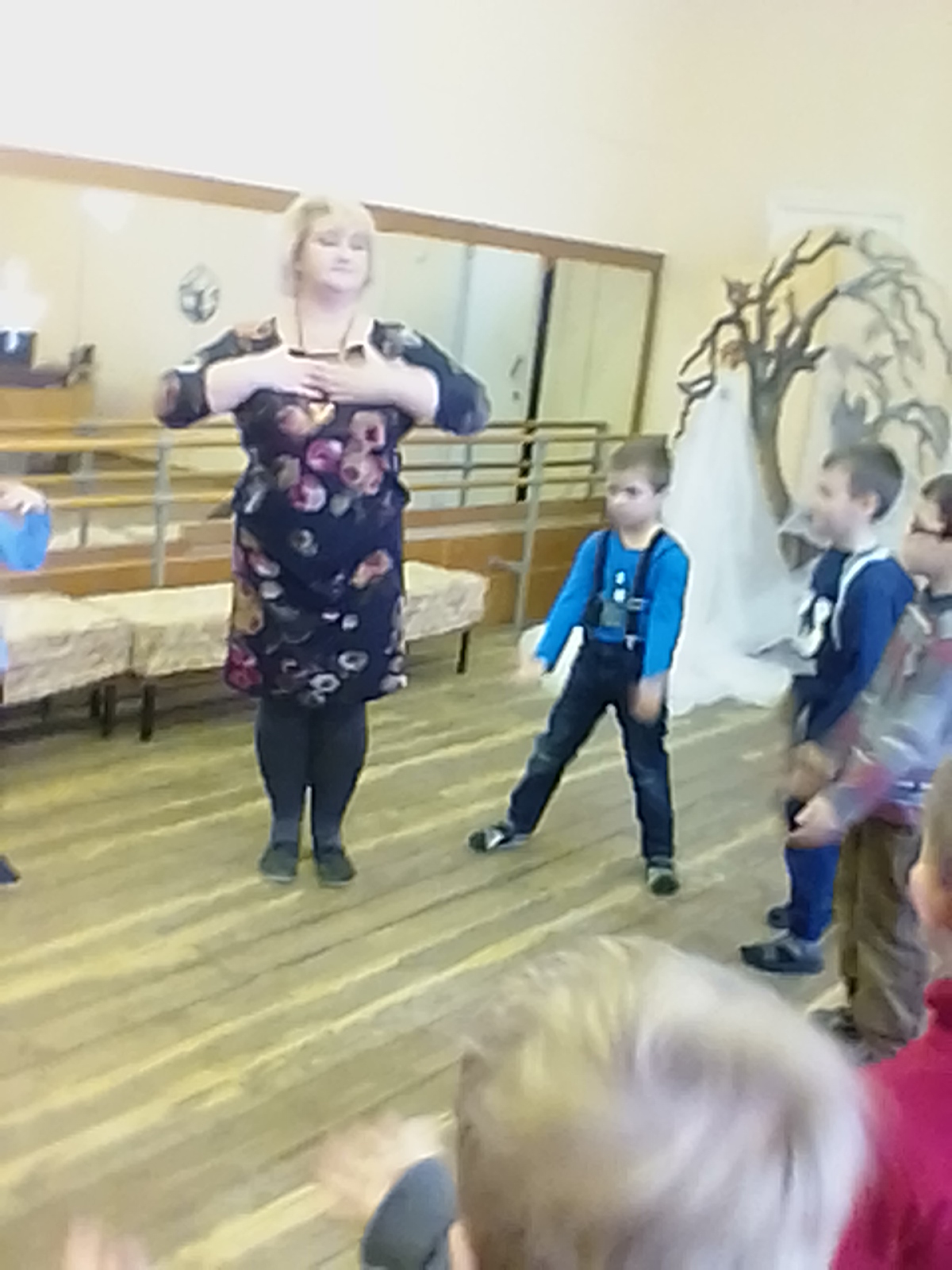 Музыкальная игра – упражнение «Одеваемся теплее»
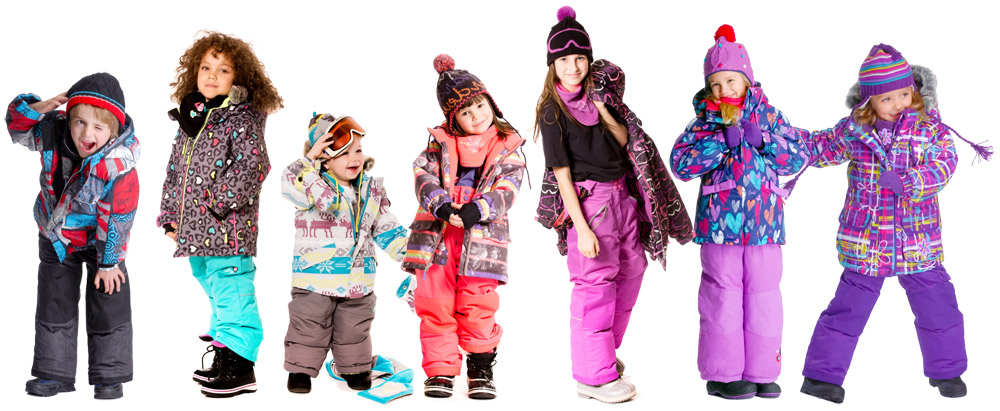 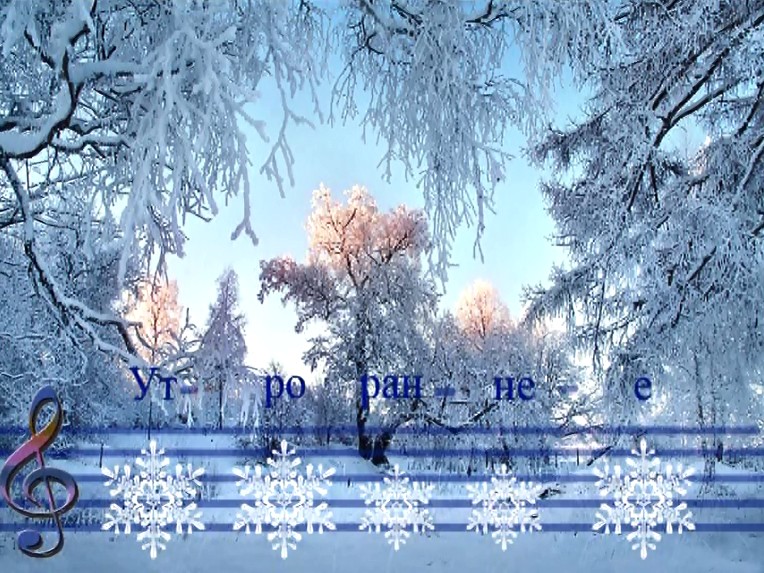 Динамическое упражнение «Зимняя прогулка»
-По заснеженной дорожке
Шагаем в новеньких сапожках.                     Спокойная ходьба.
Топ-топ, топ-топ,
Нас зима гулять зовёт!
- Выше ноги поднимаем,-
По сугробам мы шагаем.                                Ходьба с высоким подъёмом                                                                                     
Раз-два! Раз-два!                                             бедра.
Выше ноги, детвора!
- Быстро лыжи мы наденем
И теперь на лыжах едем.                              Имитация «ходьбы на
О-хо-хо! О-хо-хо!                                                лыжах»
Дует ветер нам в лицо!
- Мы на санки пересели,
С горки мигом полетели.                                Бег.
Ух-ух! Ух-ух!
Аж, захватывает дух!
- По дорожке ледяной
Мчат коньки меня с тобой.                             Имитация скольжения.
Ах, какая красота!
Кататься на коньках с утра!
- На полянку мы пришли,
Пляс весёлый завели.
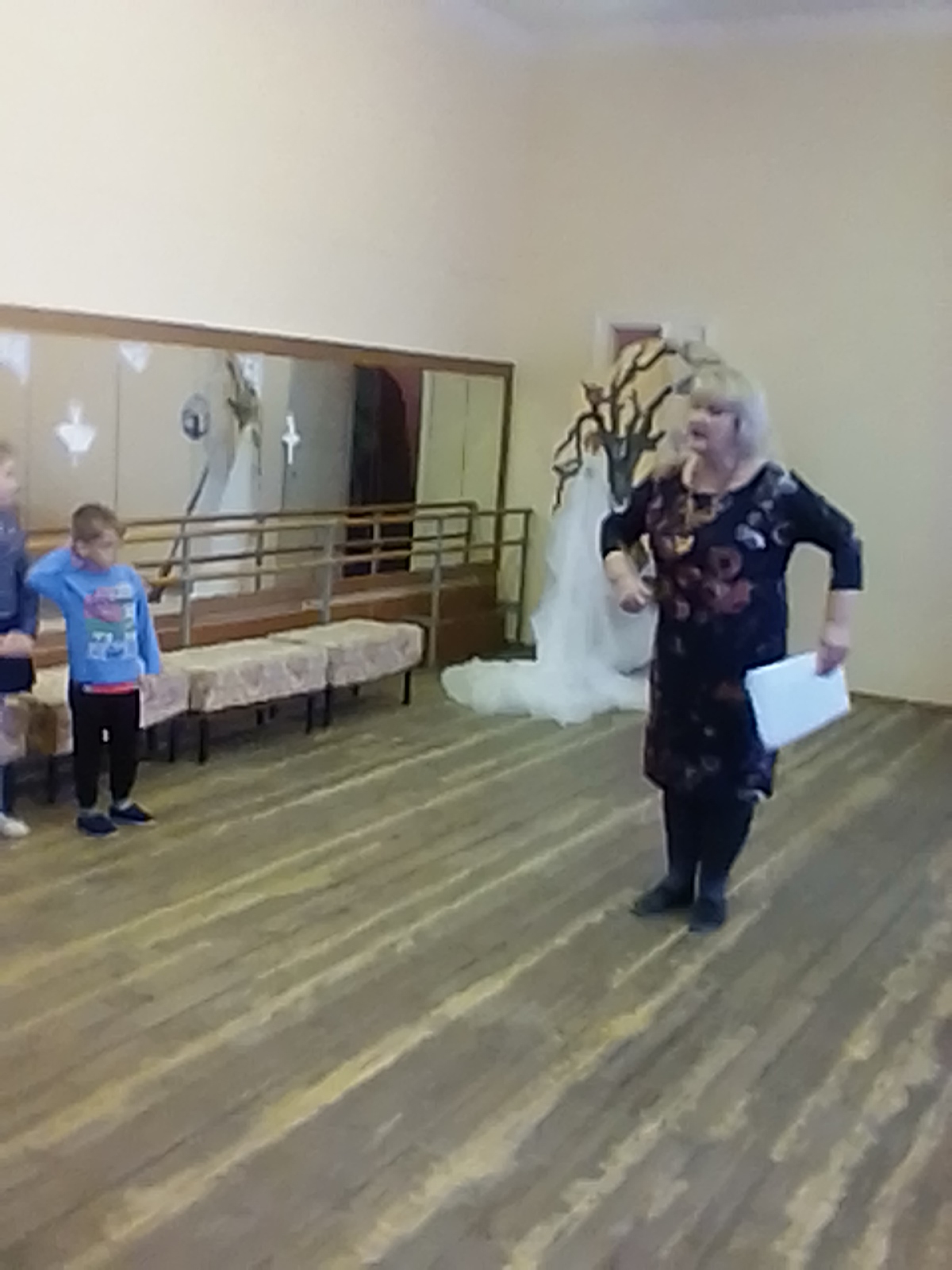 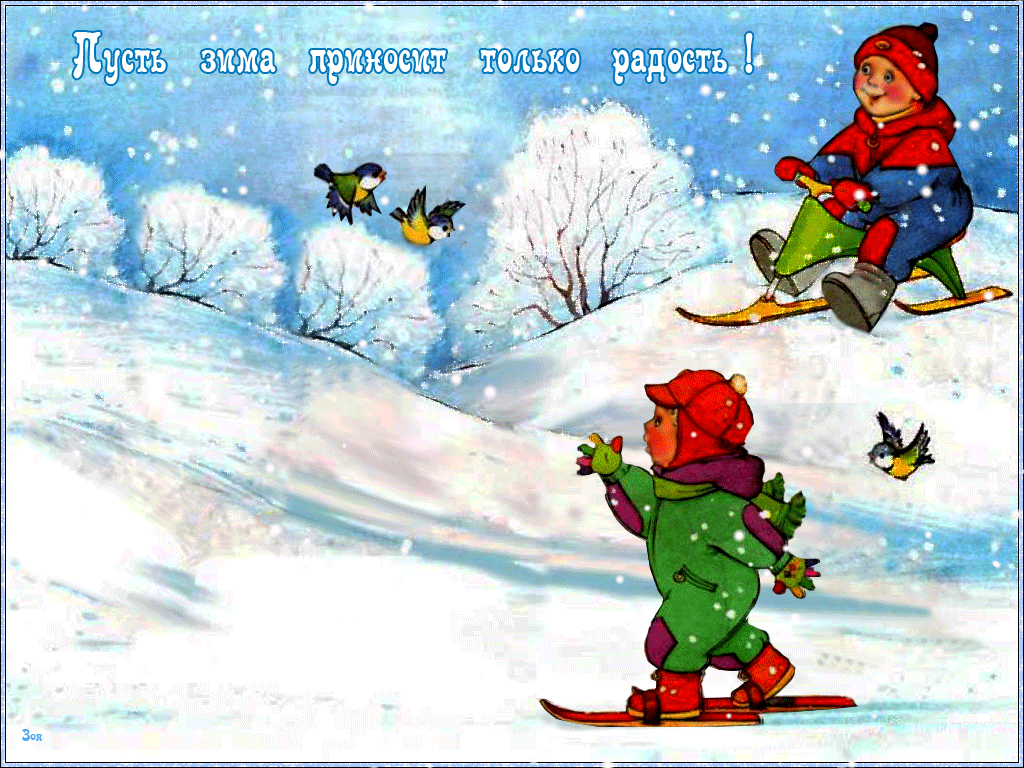 Танец «Эх, зимушка-зима» (санки)
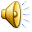 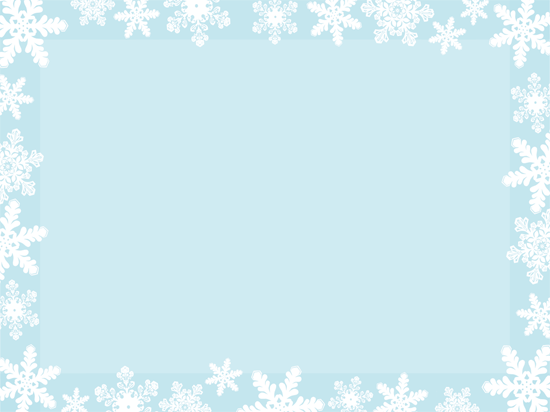 В гости к Лешему брела
                    Да заблудилась, к вам пришла.
                    Притомилась я, присела,
                    Немного отдохнуть хотела.
                    Но налетели вдруг метели,
                    Разыгрались, зашумели,
                    Меня снегом завали,
                    В сугроб белый превратили. Апчхи!
                    Ой, спасайте вы меня,
                    Простудилась, видно, я!
                    Ой, боюсь, ко мне прилип
                    Этот страшно-вредный грипп!
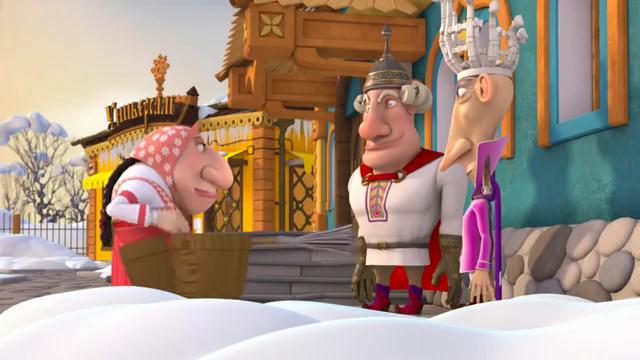 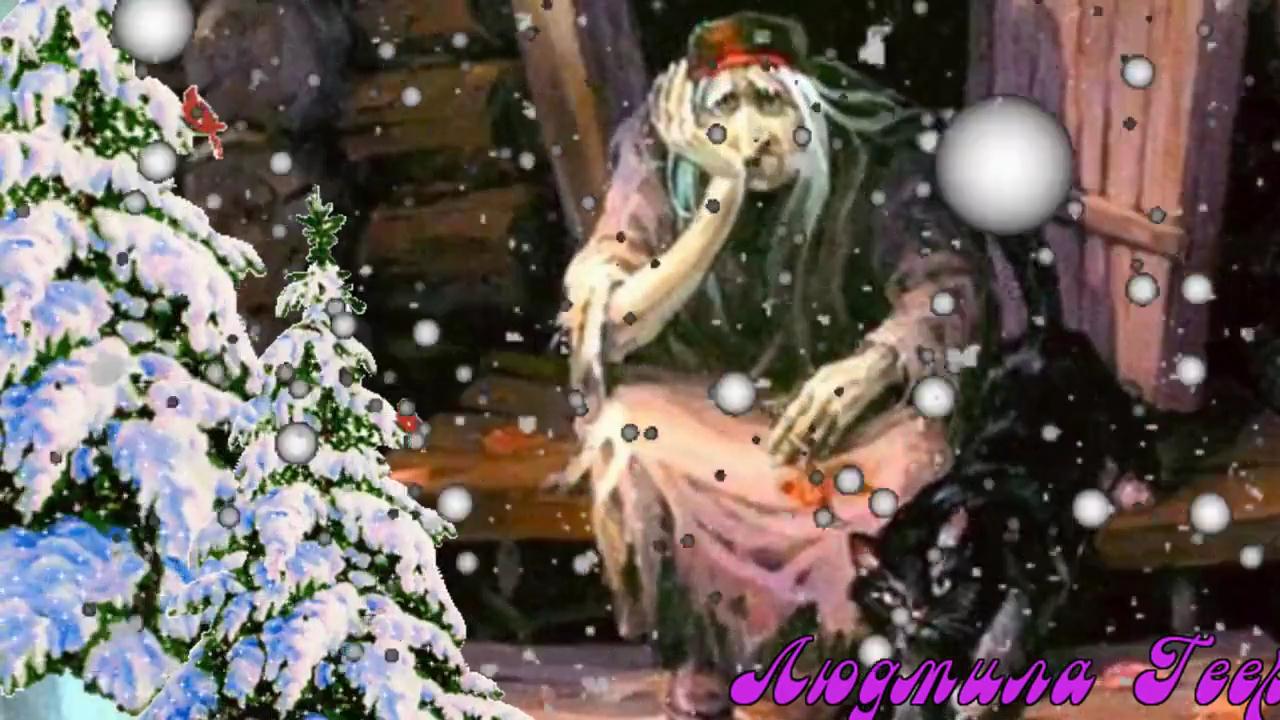 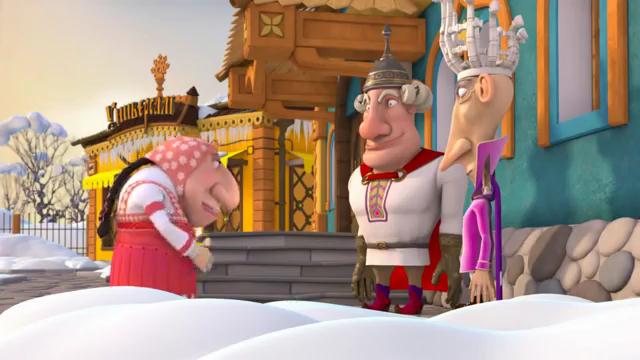 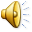 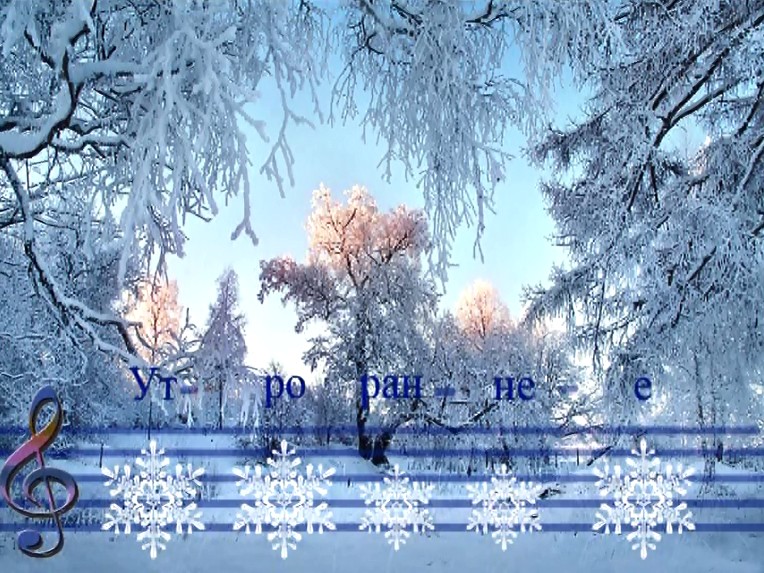 Игровой массаж и самомассаж
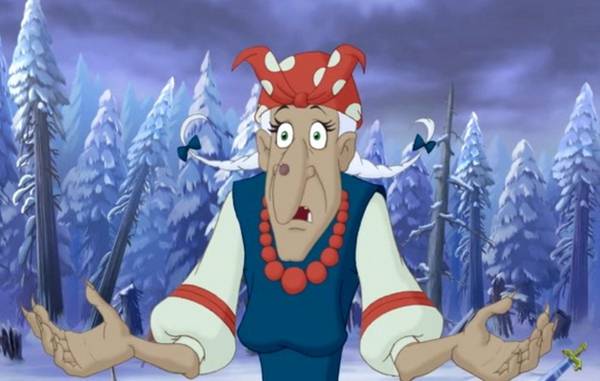 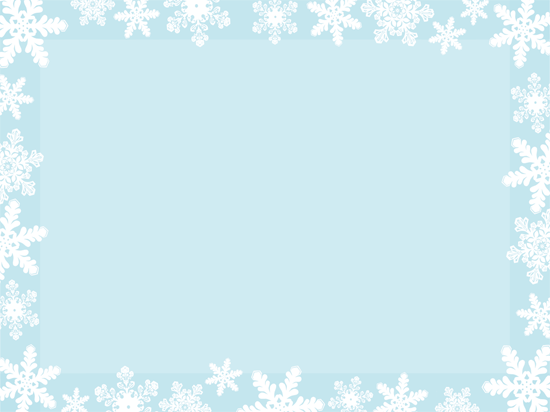 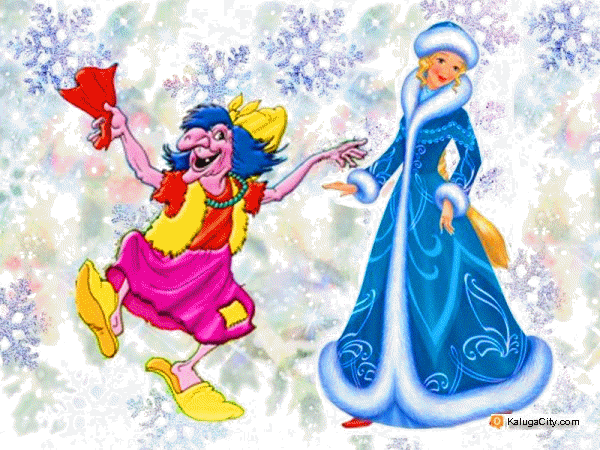 Вот так чудо! Я здорова!
И не нужно мне другого!
 Только мускулы размяла
 И болезнь тотчас пропала!
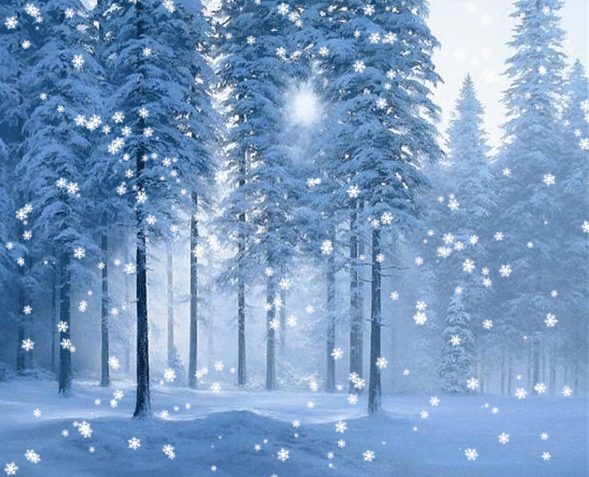 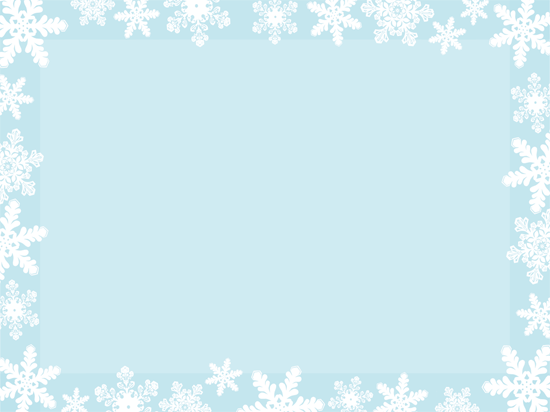 Самомассаж рук, ладоней «Морозко».
Заморозил нас, Морозко,              (руки скрестить и ладонями тереть плечо от локтевого сустава
Влез под тёплый воротник,                   до плечевого сустава)
Как воришка, осторожно,                  (трут поочерёдно голени ног от кончиков пальцев)
В наши валенки проник.
У него свои заботы -                          (трут тыльные стороны ладоней)
Знай, морозь, да посильней!
Не балуй, Мороз, ну, что ты             (грозят указательным пальцем))
Так не жалуешь детей!                       (сильно растирают ладони)
Игротерапия - Русские народные игры «Баба Яга» и  «Варежки» (игра-эстафета).
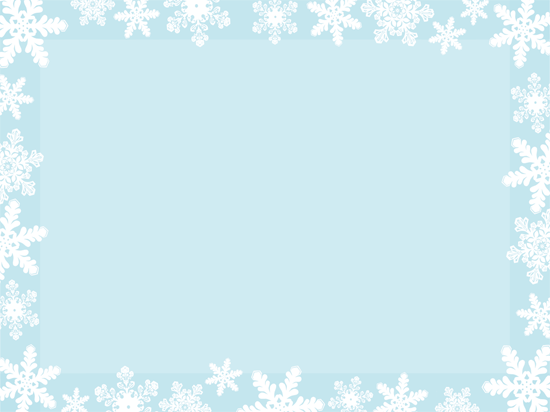 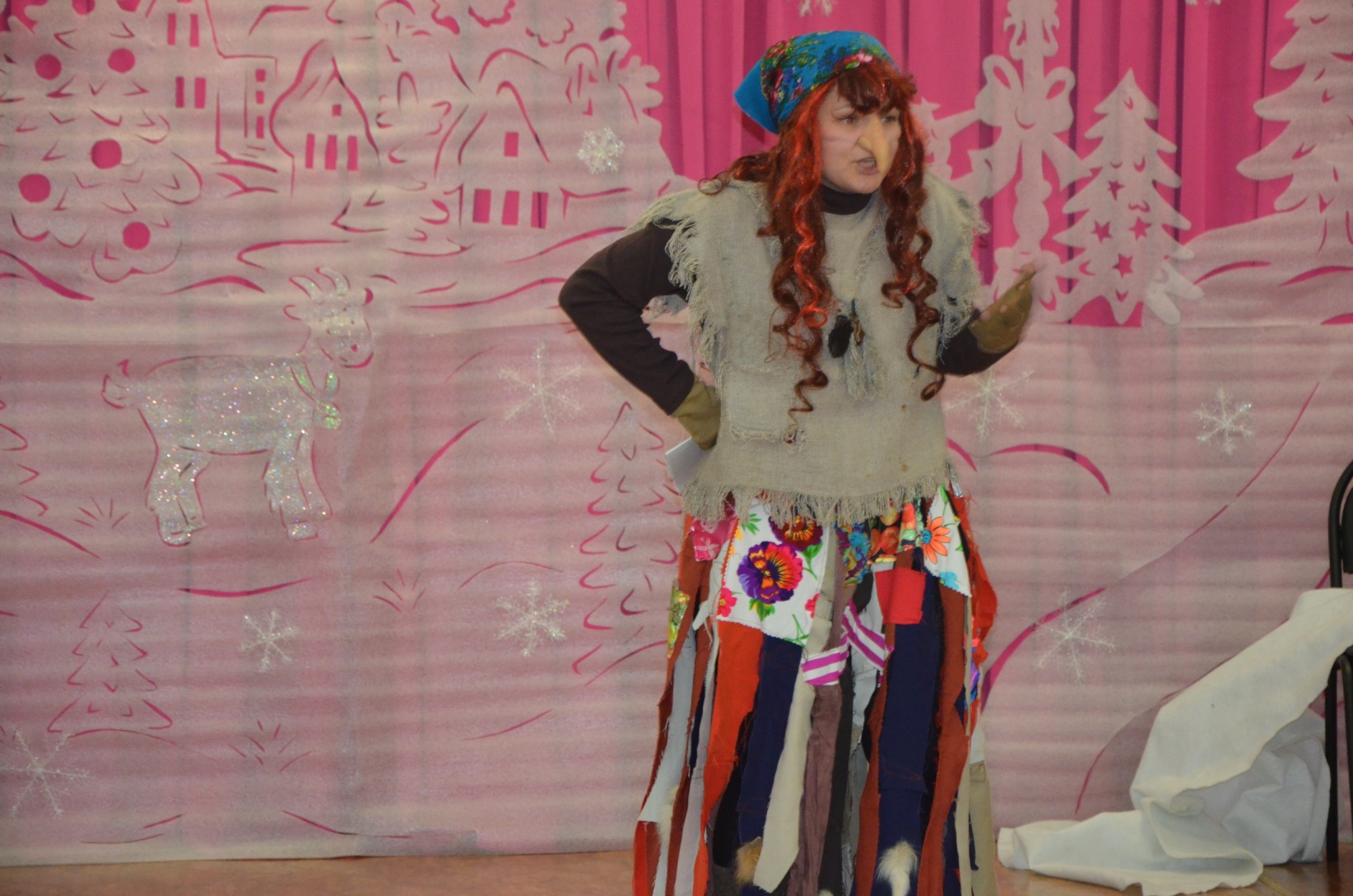 Динамическое упражнение
Баба Яга.   Подходите, поколдую, (зовёт подойти и встать                                                                         в круг)  Силу соберу лесную,
Покружусь я, посвищу,
 Вас в пенёчки превращу.
Дети встают в круг.           
Динамическое упражнение на напряжение и расслабление мышц спины и шеи «Пень»: 
На болоте стоит пень,
 Шевелиться ему лень:                 (стоят, руки прижаты к туловищу, все 
мышцы  напряжены)
 Шея не ворочается,                    (напрягают шею)
  А посмеяться хочется             (расслабляются, смеются).
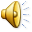 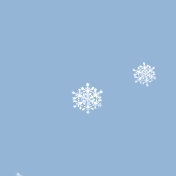 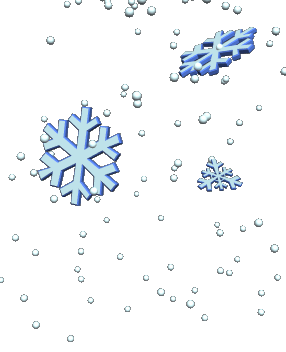 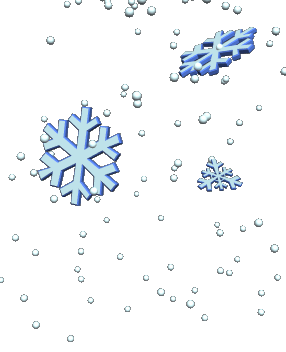 Дыхательная гимнастика
Упражнение на развитие речевого дыхания «Снежинка».
-Кружится снежинка в воздухе морозном,  (поочерёдно поднимают и опускают руки)
Падают на землю кружевные звёзды.         (кружатся на месте)
Вот одна упала на мою ладошку                 (медленно приседают и берут снежинку, 
лежащую на полу)
Ой, не тай, снежинка! Подожди немножко!  (делают вдох и осторожно дуют)
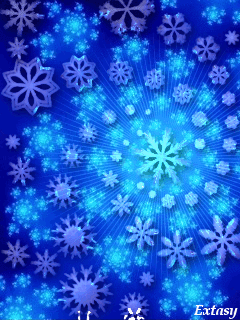 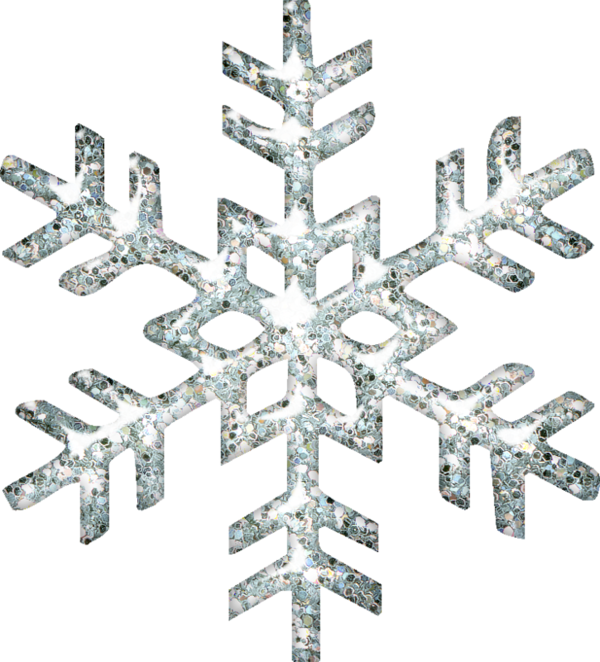 Пальчиковая гимнастика«Снежинка»
Мы ладошки раскрываем                  (сжимают и разжимают кулачки)
И снежинки собираем:                       ( показывают раскрытые ладошки)
- Раз, два, четыре, пять,                    ( загибают пальцы, начиная с большого)
Нет снежинок и опять:                      ( показывают ладошки)
Раз, два, три, четыре, пять               (загибают пальцы)
Снег в ладоши набираем                  (сжимают и разжимают кулачки)
И снежинки все считаем:
- Раз, два, три, четыре, пять             (загибают пальцы по одному)
Каждая снежинка                              (попеременные хлопки ладонями)
Чётко мне видна,
Словно балеринка                             (работают кисти рук и пальцы)
Кружится она.
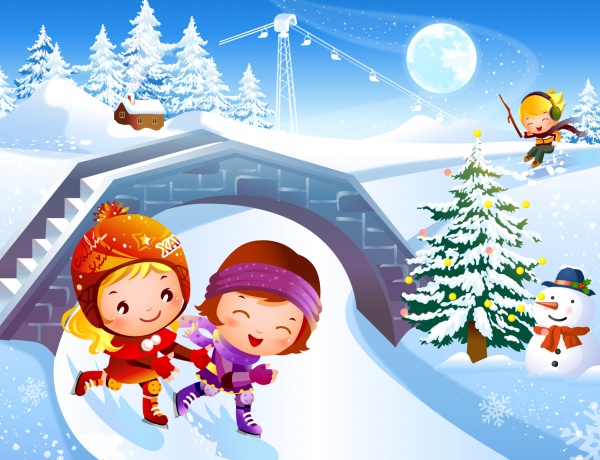 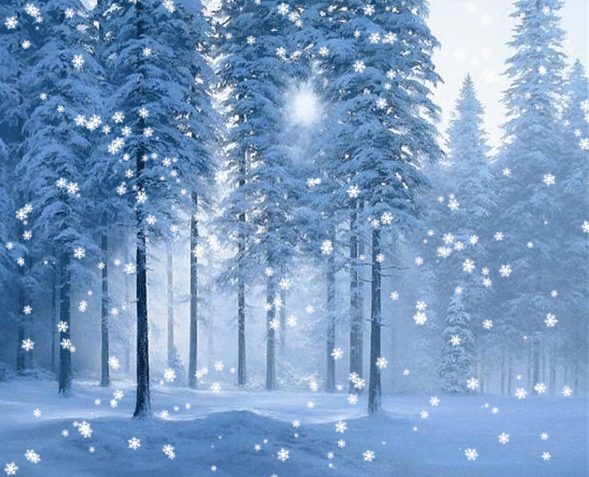 Коммуникативная игра «Друг»
- Повторяйте - ка за мной
Слова игры этой простой:
-Руку другу скорей протяну.  И покрепче ладони сожму, (дают сначала правую, затем левую, сжимают ладони)
Хлопну друга теперь по плечу    (кладут руки на плечи друг друга)
И тихонько ему прошепчу:
«Мне с тобой хорошо и легко,    (поклон вправо – влево)
Мы подпрыгнем с тобой высоко»,   (прыжок вверх)
А теперь соберёмся в кружок           (идут в круг)
И пошепчемся тихо, дружок,             (палец ко рту)
Скажем ласково: «Счастья тебе        (руки к сердцу)
Я желаю всегда и везде!»      (разводят руки в стороны)… 
На повторение последних слов дети расширяют круг и повторяют движения.
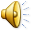